Makine Öğrenimi İle Test Verisi Analizi
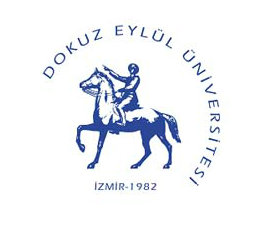 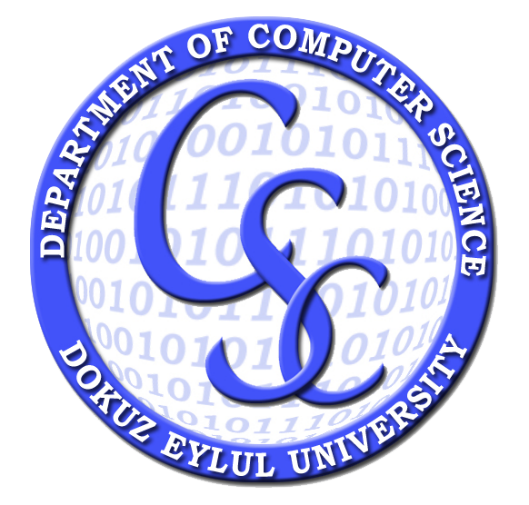 Proje Ekibi: Halime GÜNGÖR, Nalan KARACA, Mert DEMİRTÜRK
Danışman:  Prof. Dr. Emel KURUOĞLU KANDEMİR
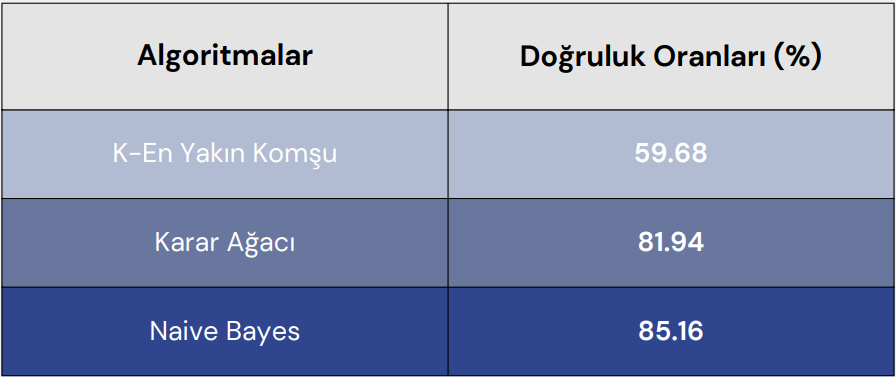